Областное казенное учреждение социального обслуживания
«Охочевский социальный приют для детей и подростков»
АНАЛИЗ воспитательно – реабилитационной работы  за 2020 год. План работы на 2021 год.
Подготовила
Заместитель директора по ВРР
Косогова Зинаида Юрьевна
Предоставлено всего услуг за 2020 год - 8525
Мотивы поступления детей в приют
Возраст несовершеннолетних
Качественный анализ воспитанников приюта и их семей
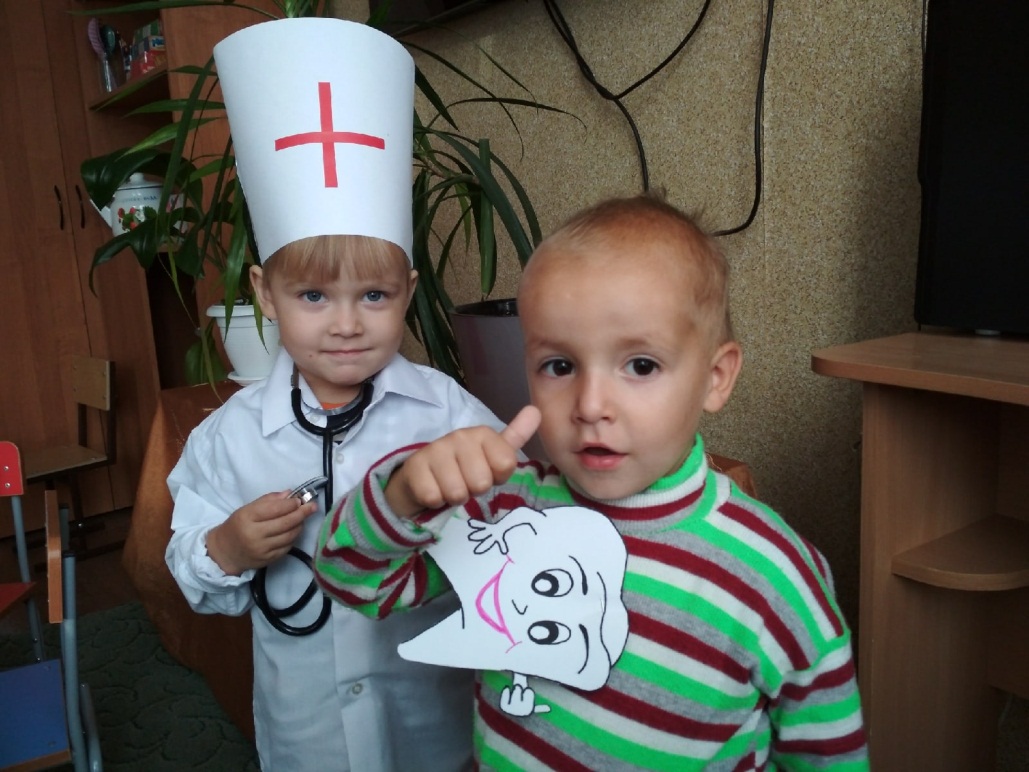 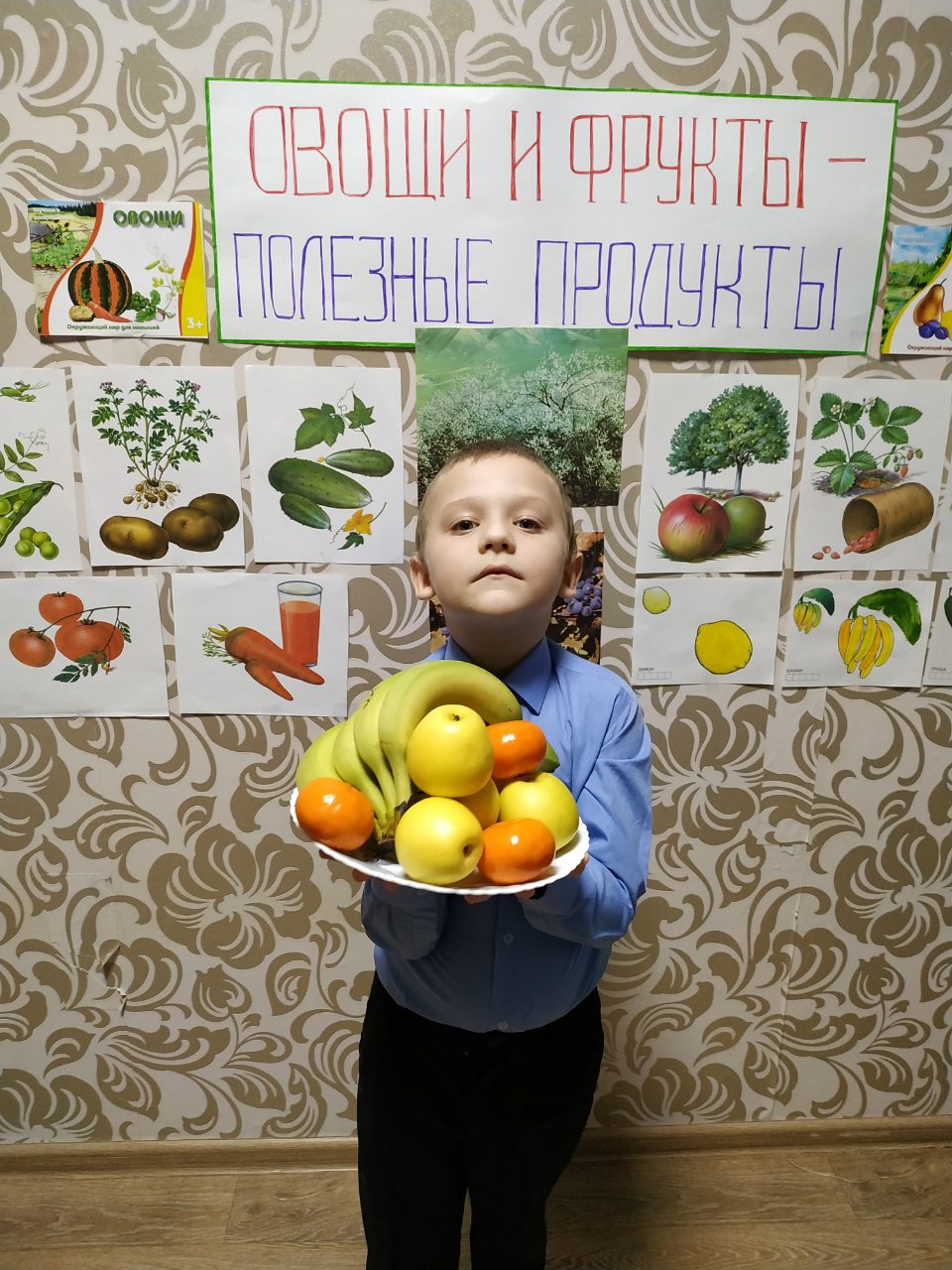 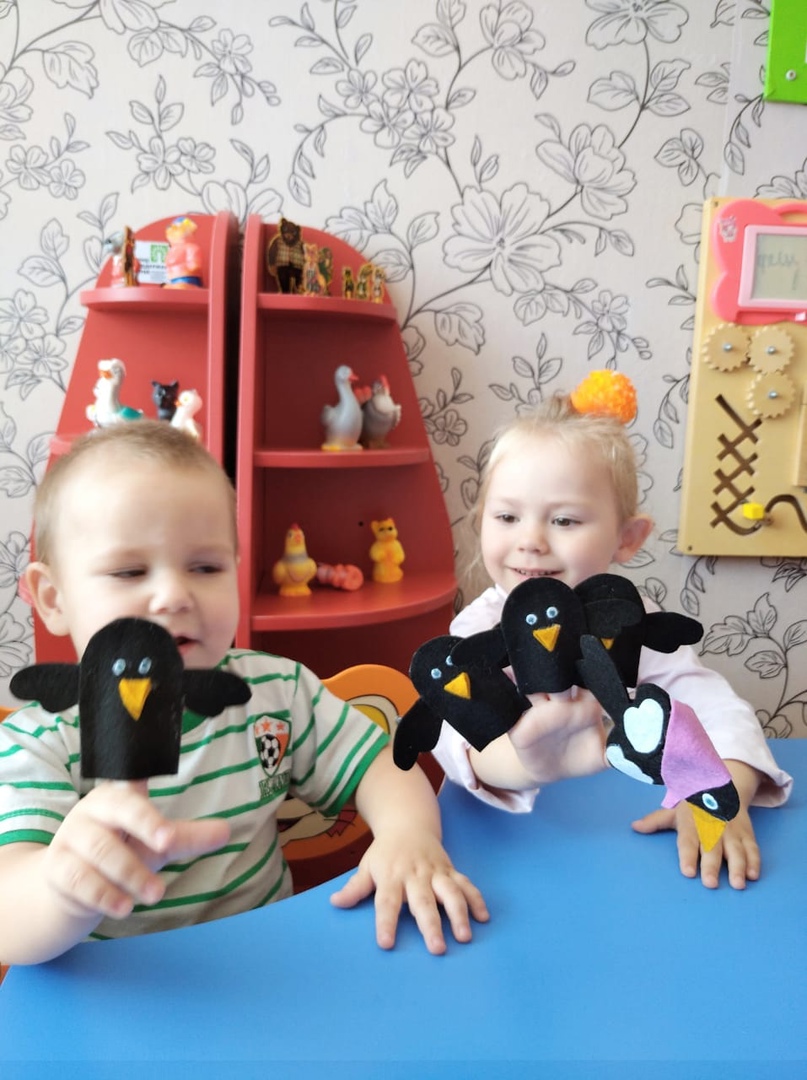 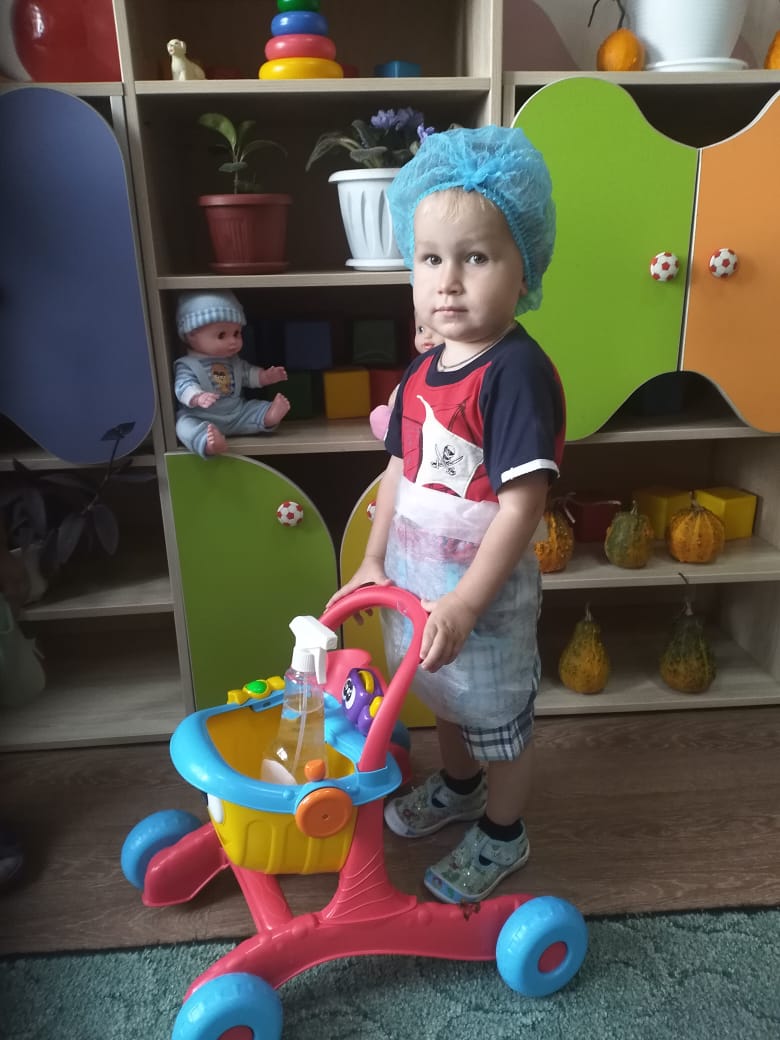 Показатель койко-мест
Жизнеустройство несовершеннолетних
Сроки пребывания несовершеннолетних